“Giving Birth to Life”
Beth Bissonnette
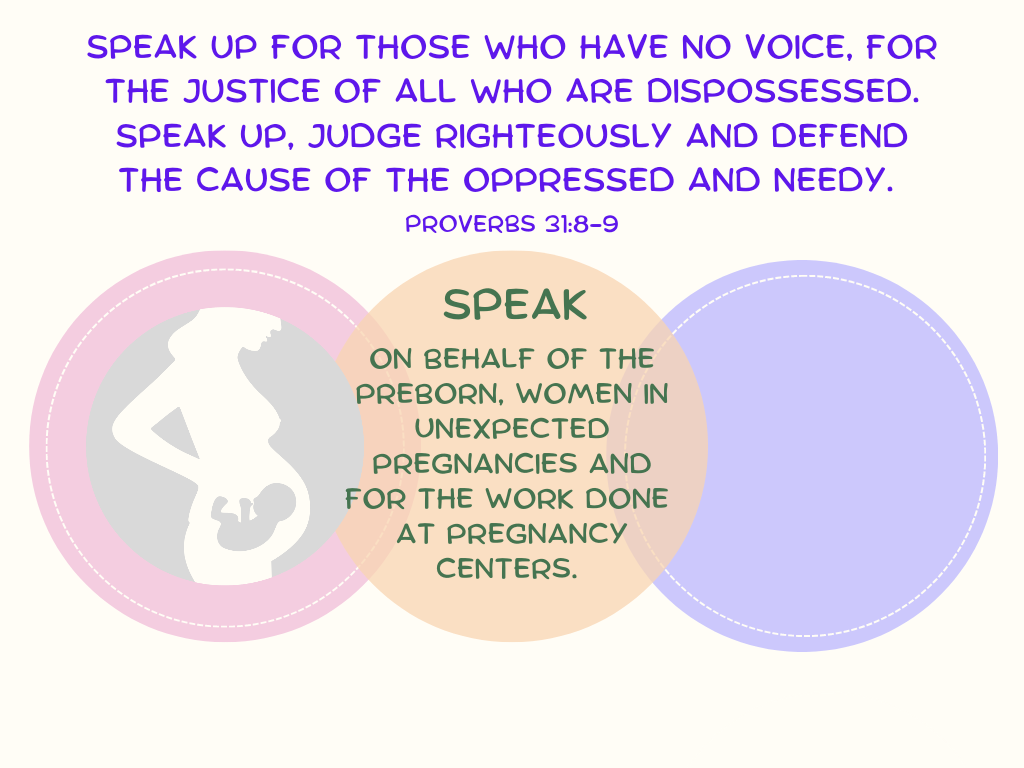 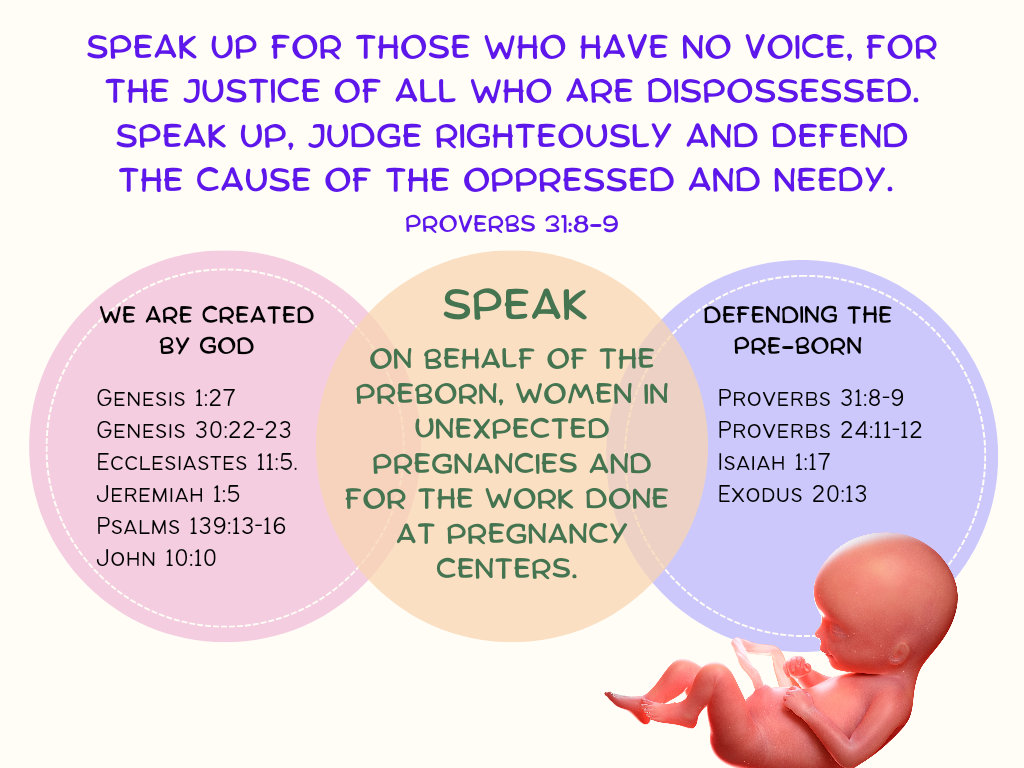